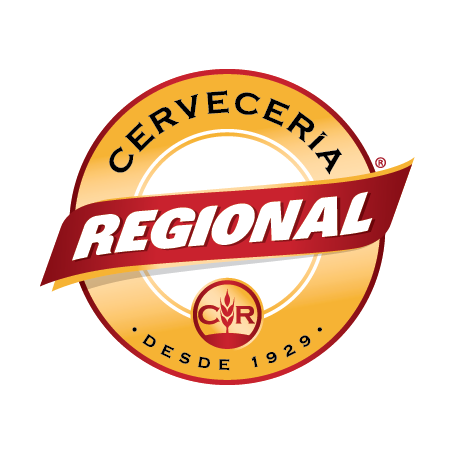 Instructivo para editar plantillas
Stories Instagram y WhatsApp
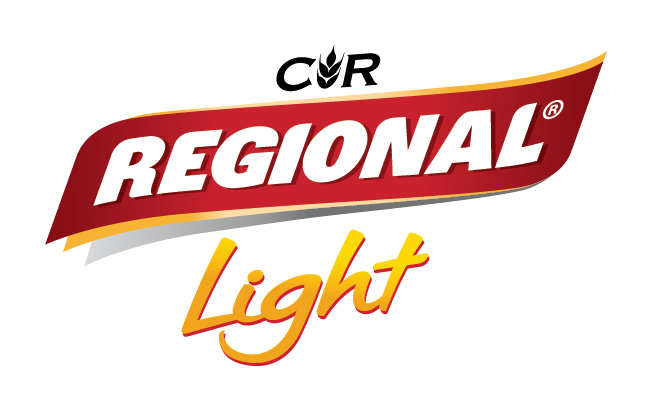 Instructivo para editar todas las imágenes
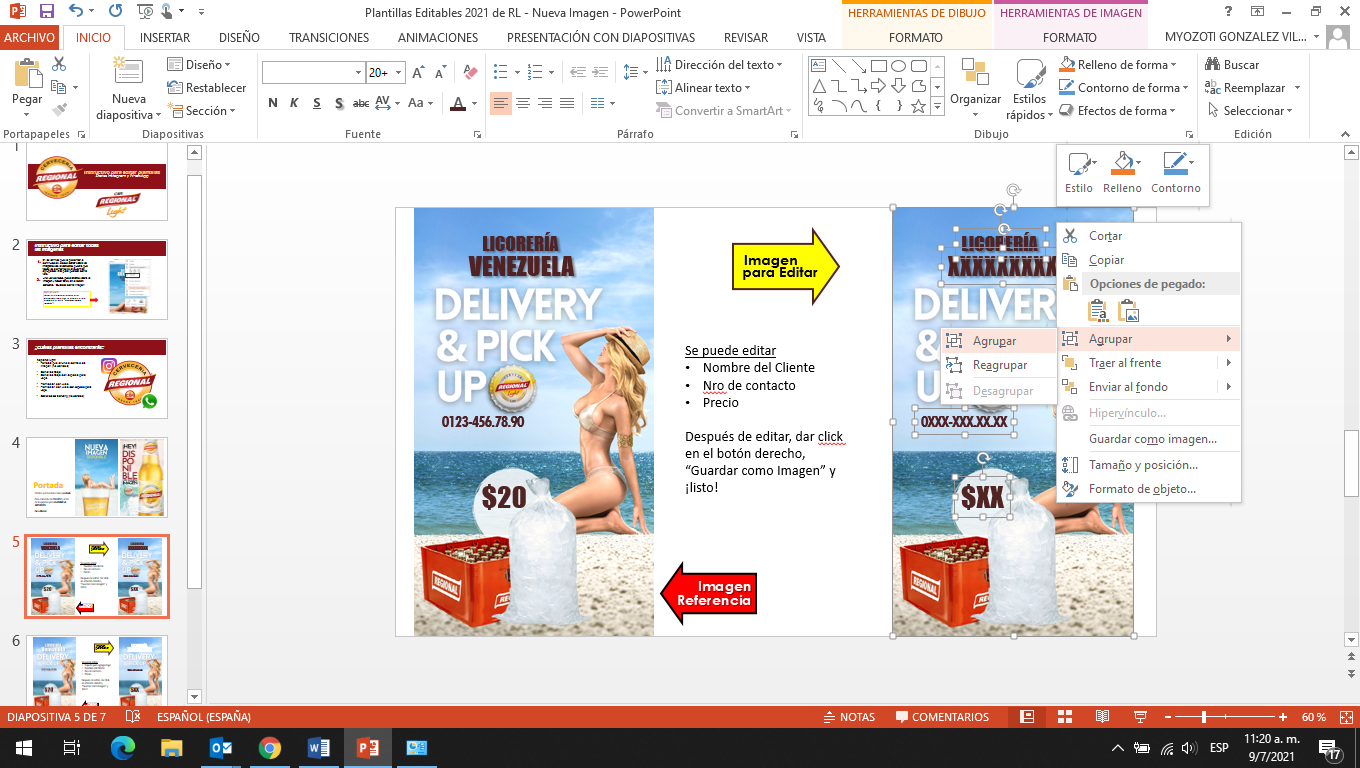 1.
En las láminas que se presentan a continuación, debes editar sobre las imágenes de la derecha, puesto que todos los elementos se encuentran agrupados listos para guardar como foto.
2.
Una vez editada, posicionarse sobre la imagen y hacer Click en el botón derecho, “Guardar como imagen”
IMPORTANTE
Todos los elementos deben estar agrupados para que se guarde la foto completa al darle “Guardar como Imagen”.
¿Cuáles plantillas encontrarás?
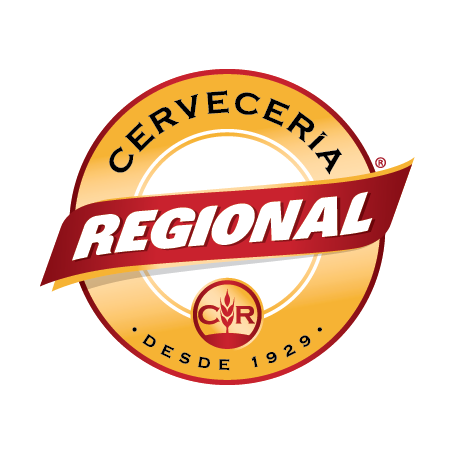 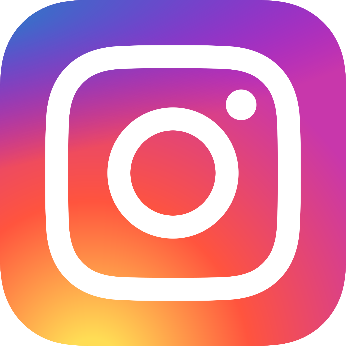 Regional Light
Portada que anuncia cambio de imagen (no editable)

Genérica Caja
Genérica Caja con espacio para Logo

Promoción con Hielo
Promoción con Hielo con espacio para Logo
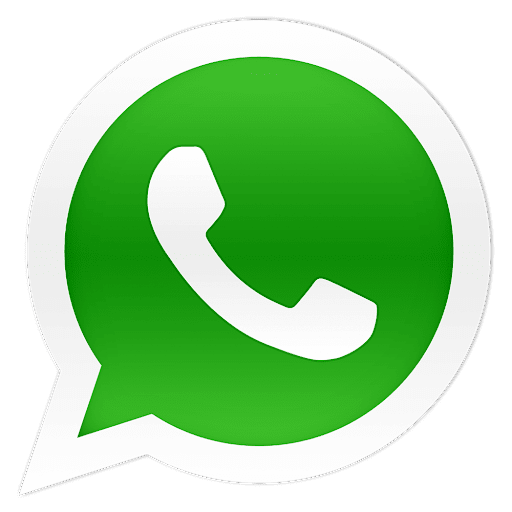 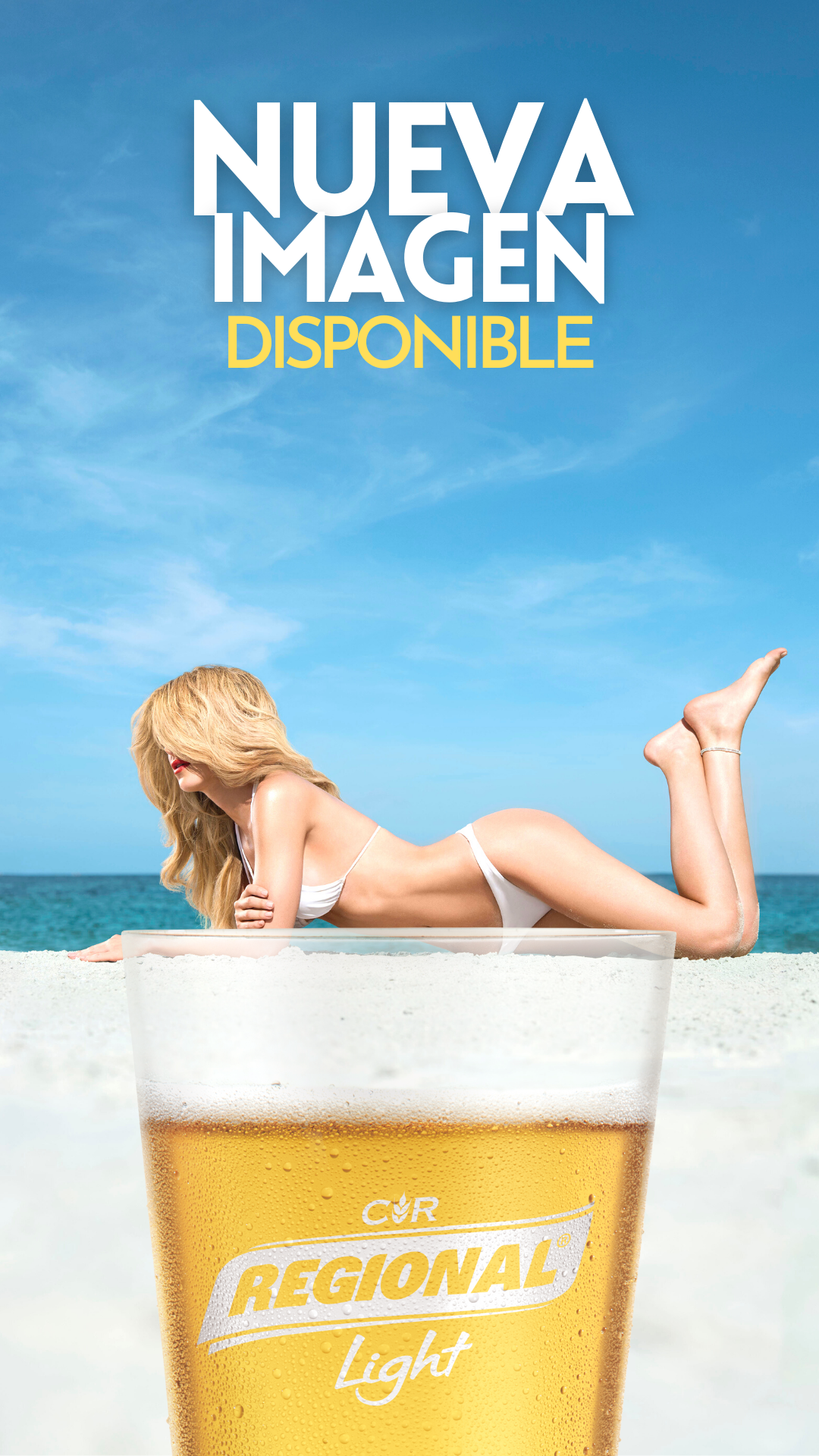 Portada
Stories que funciona como portada

Para colocarla de PRIMERO, antes de los precios para LLAMAR LA ATENCIÓN.
No editable
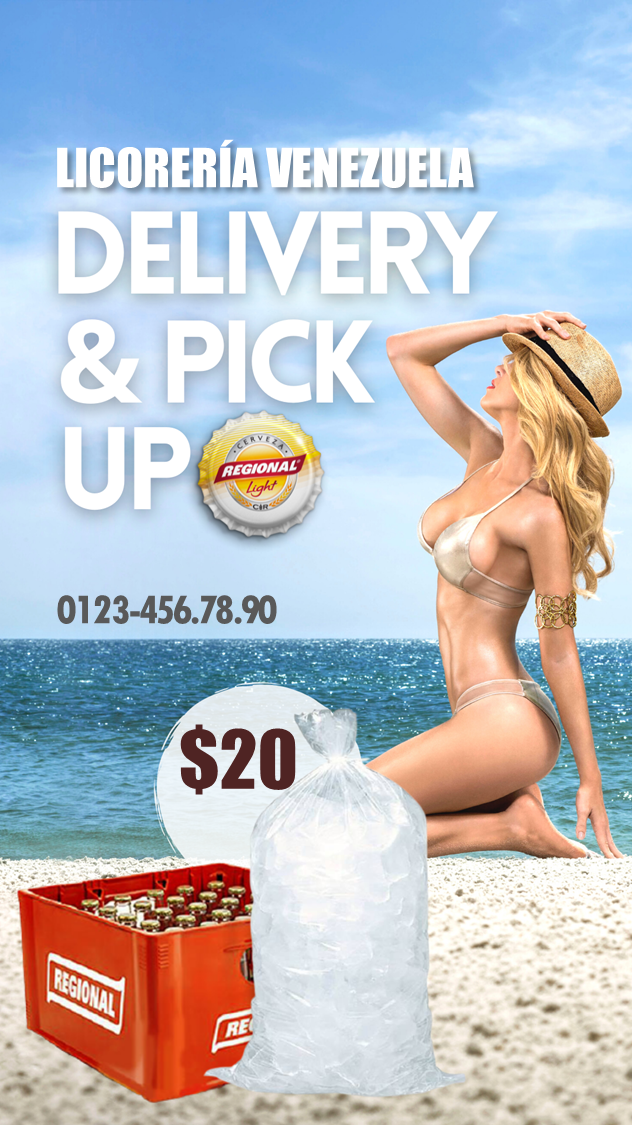 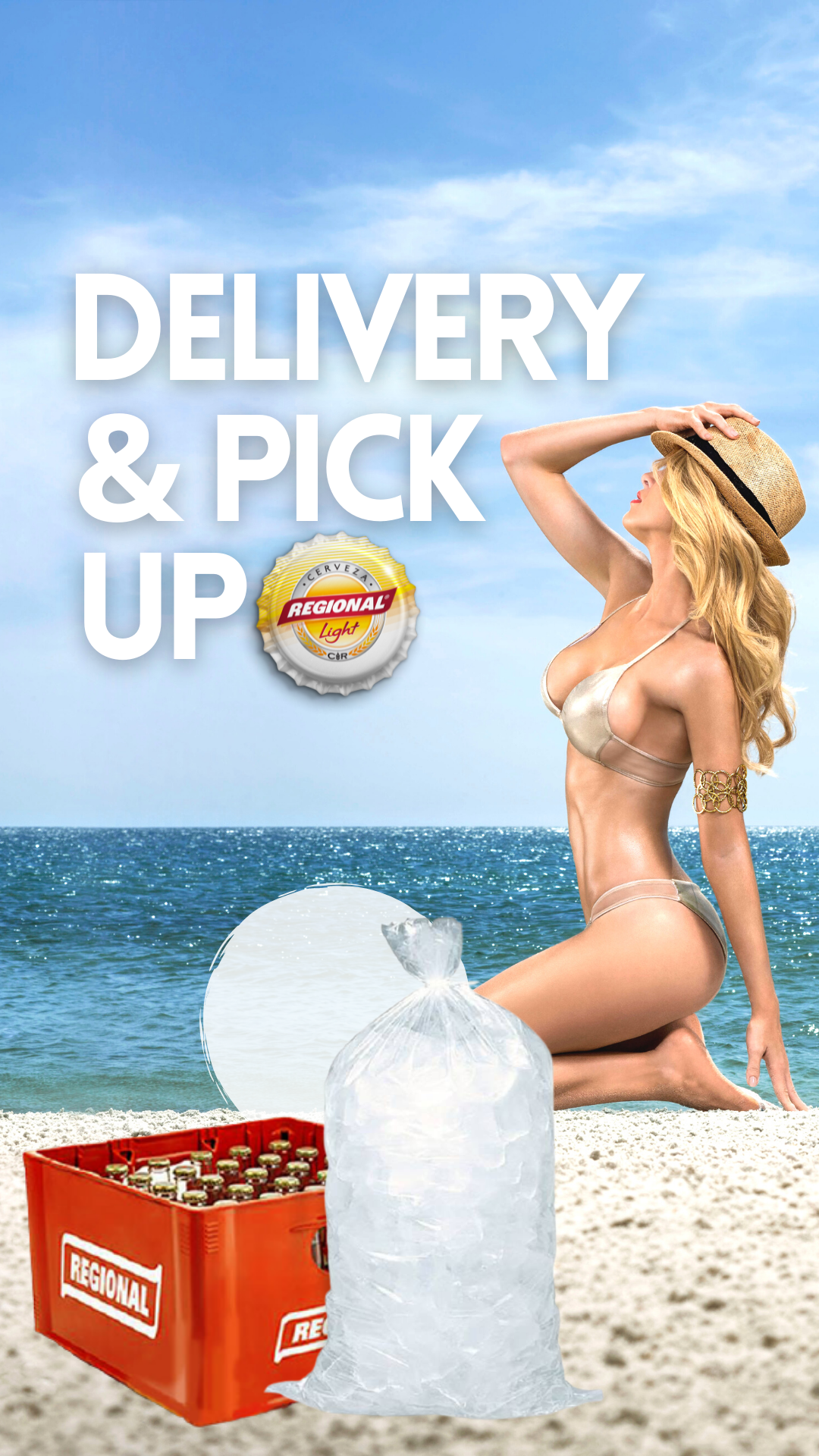 LICORERÍA VENEZUELA
Se puede editar
Nombre del Cliente
Nro de contacto
Precio

Después de editar, dar click en el botón derecho, “Guardar como Imagen” y ¡listo!
Imagen
para Editar
0XXX-XXX.XX.XX
$XX
Imagen
Referencia
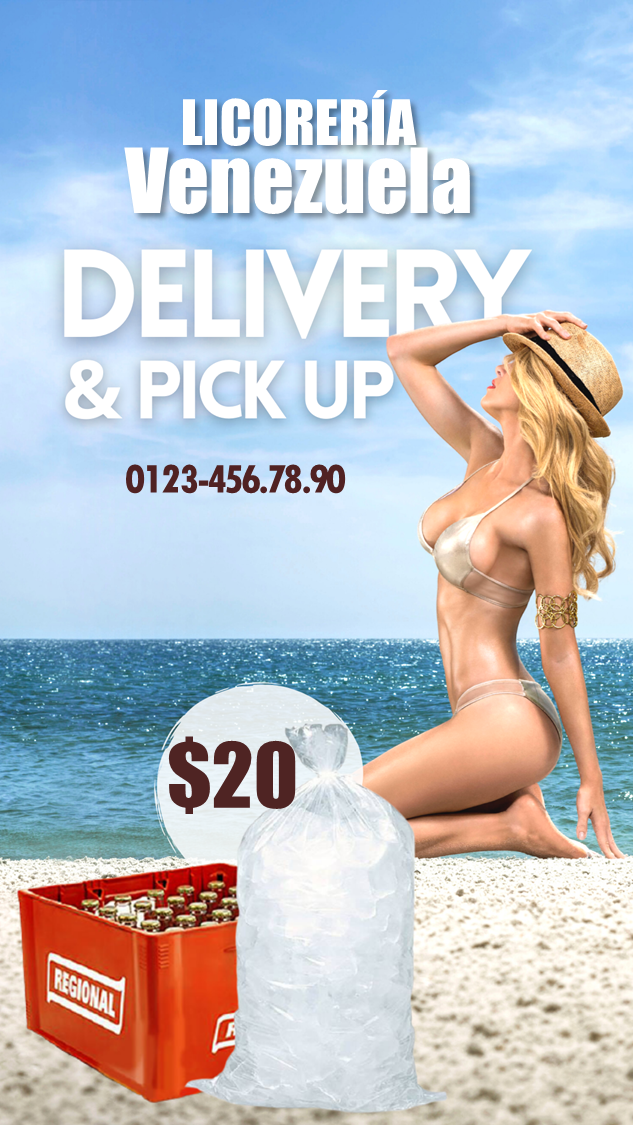 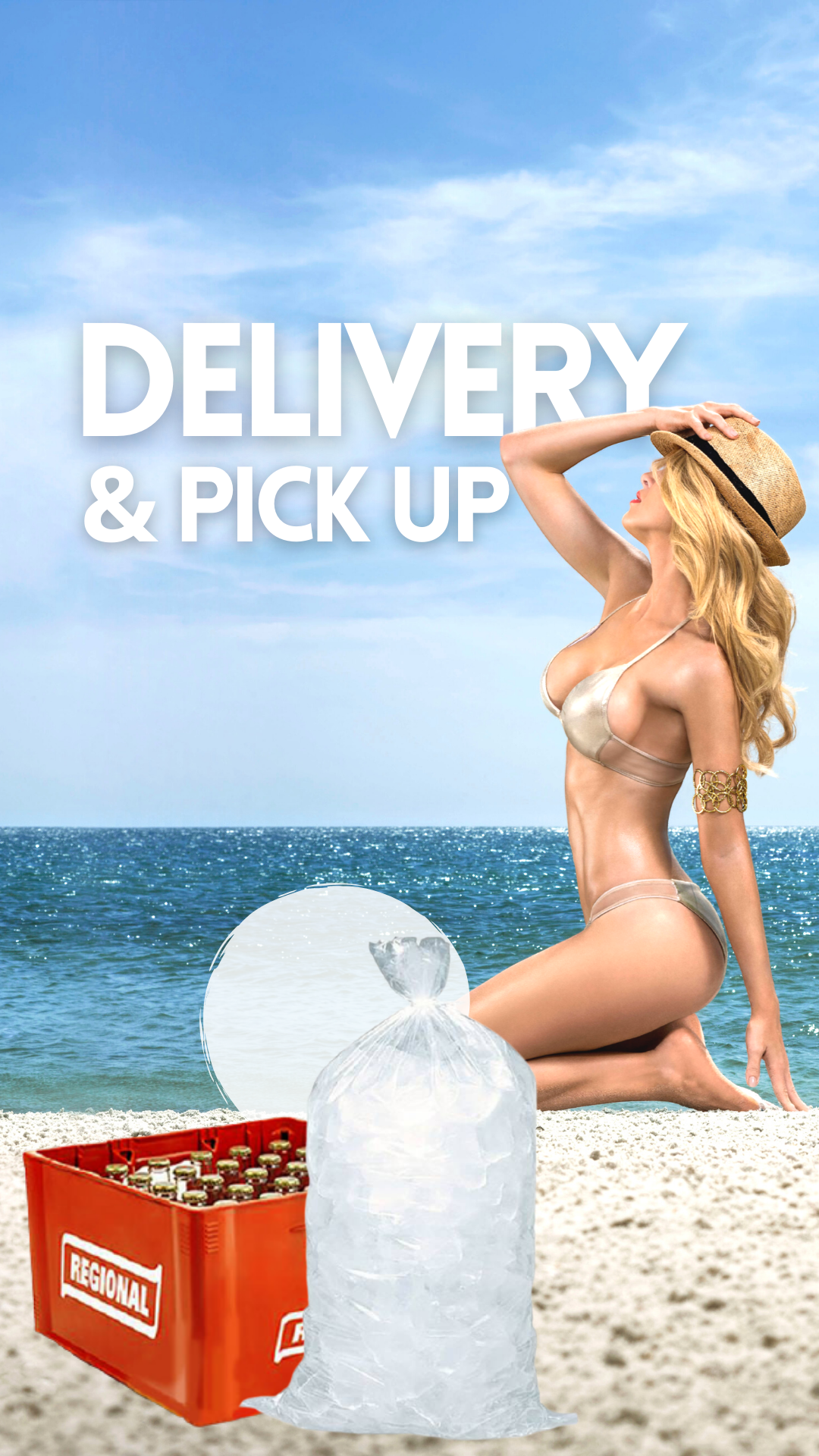 LICORERÍA
XXXXXXXXX
Se puede editar
Espacio para agregar logo
Nombre del Cliente
Nro de contacto
Precio

Después de editar, dar click en el botón derecho, “Guardar como Imagen” y ¡listo!
0XXX-XXX.XX.XX
Imagen
para Editar
$XX
Imagen
Referencia
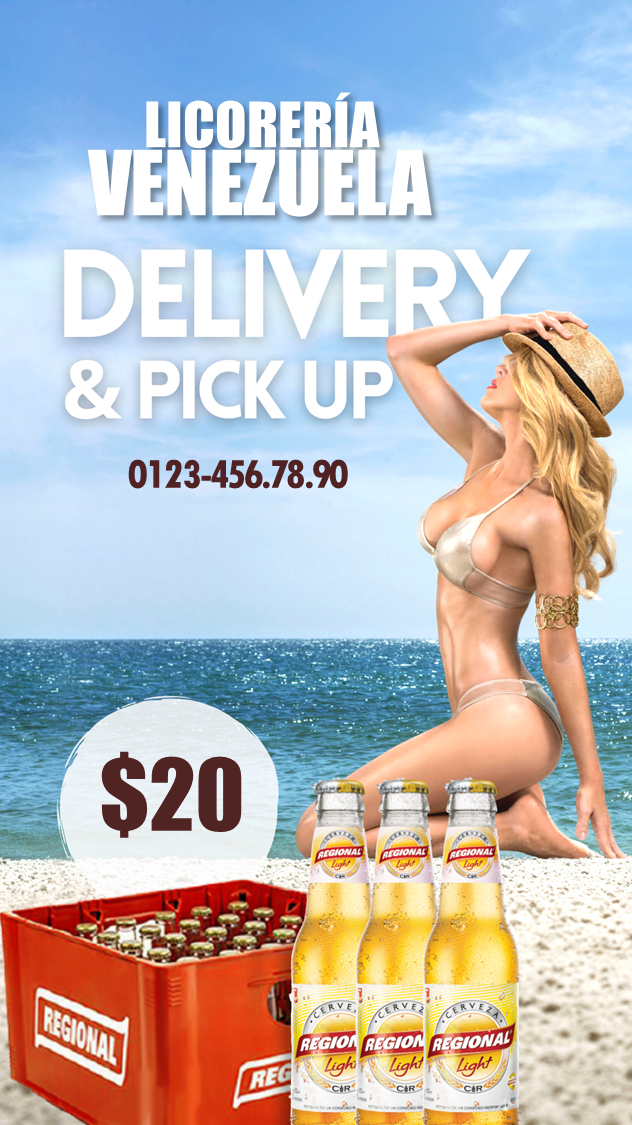 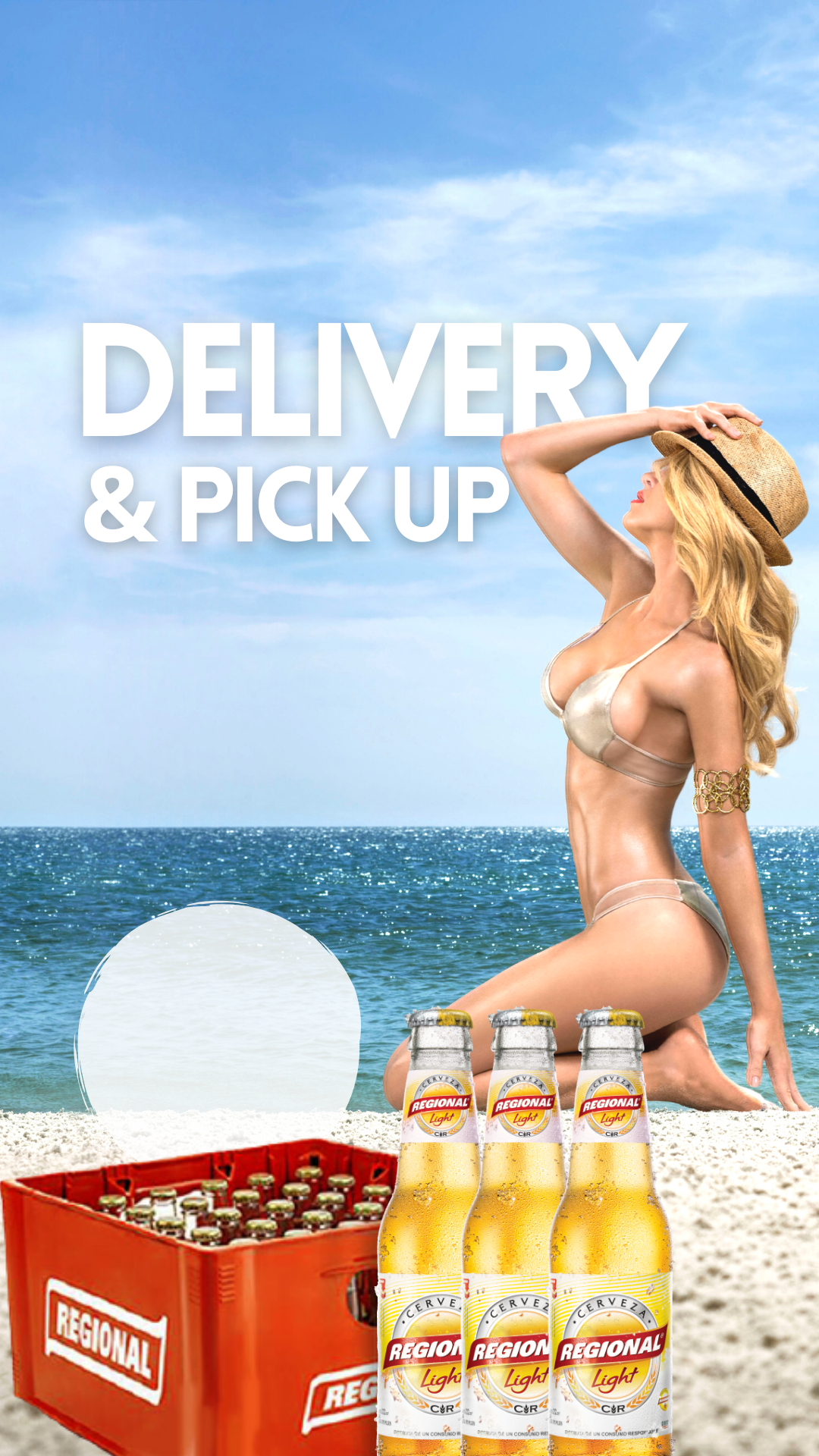 LICORERÍA
XXXXXXXXX
Se puede editar
Nombre del Cliente
Nro de contacto
Precio

Después de editar, dar click en el botón derecho, “Guardar como Imagen” y ¡listo!
0XXX-XXX.XX.XX
Imagen
para Editar
$xx
Imagen
Referencia